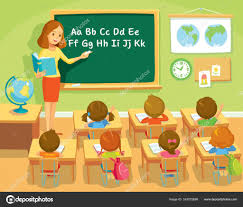 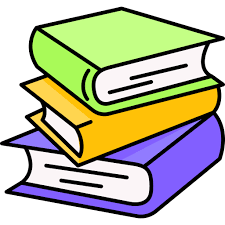 Правила для учнів Виноградівської ЗОШ І – ІІІ ступенів № 1
1. Правила поведінки учнів базуються на законах України, постановах Міністерства освіти та науки України, органів місцевого самоврядування, Статуті школи.
2. Учень приходить в школу за 15-20 хвилин до початку занять, чистий і охайний, займає своє робоче місце, готує все необхідне навчальне приладдя до майбутнього уроку.
3. Школа — територія, на якій не місце для зброї, вибухових або вогненебезпечних предметів та речовин; спиртних напоїв, наркотичних речовин, сигарет (електронних — також); шокерів, газових балончиків, ножів та інших небезпечних предметів.
4. У школі учні поводяться гідно та поважають честь і гідність людей, які знаходяться поруч.
5. Йти зі школи та її території можна лише з дозволу вчителів, класного керівника або медичної сестри (попередньо узгодивши з батьками)
6. У разі пропуску занять учень  пред'являє класному керівнику довідку або записку від батьків (осіб, які їх замінюють) про причину відсутності на заняттях. У разі пропуску більше трьох днів учень представляє довідку з медичної установи.
7. Учні поводяться ввічливо, піклуються про молодших школярів.
8. Поза школою учні поводяться скрізь і усюди так, щоб не принизити свою честь і гідність, не заплямувати добре ім'я школи.
9. Учні бережуть майно школи, дбають про чистоту та порядок на території школи.
10. Цькування, бійки, залякування, лихослів’я та знущання над людиною Булінг) є неприпустимими формами поведінки у школі та за її межами.
11. Учні, які знайшли втрачені або забуті, на їх думку, речі, належить здати черговому вчителю, класному керівнику або шкільній адміністрації.
12. Учень старанно виконує домашні завдання.
13. Учні можуть користуватися на уроках гаджетами лише для навчання.
14. Учні приносять на заняття всі необхідні підручники, зошити, інструменти і письмове приладдя.
І. ЗАГАЛЬНІ ПРАВИЛА ПОВЕДІНКИ
1. Учні не запізнюються на уроки без поважних причин.
2. Коли вчитель входить в клас, учні встають, вітаючи вчителя. Так само учні вітають будь-якого дорослого, який увійшов до класу під час занять.
3. Під час уроку учні не ходять по класу, не розмовляють голосно, не кричать, не відволікаються самі і не відволікають інших товаришів від занять розмовами, іграми і іншими справами, що не стосуються уроку.
4. Кожен учень відповідає за збереження санітарного стану та майна на своєму робочому місці.
5. Якщо під час занять учню необхідно вийти з класу, то він просить дозволу у вчителя.
6. Учень на уроці  виконує  вимоги вчителя.
7. Під час відповіді на запитання вчителя учень відповідає голосно, виразно, зрозуміло.
8. Якщо учень хоче поставити питання вчителеві або відповісти на питання вчителя, він піднімає руку.
9. На уроці учень має право ставити питання вчителеві, якщо не зрозумів матеріал під час пояснення.
10. На уроки фізичної культури учні приходять у спортивній формі та спортивному взутті. Учні, звільнені від занять фізичної культури, присутні в залі під час уроку.
11. Коли вчитель закінчить урок, учні йдуть на перерву. При виході вчителя або іншого дорослого з класу учні встають.
12. Учень має право в коректній формі висловлювати свій погляд і свої переконання, не зачіпаючи та поважаючи гідність і почуття інших людей.
13. Учні дотримуються правил техніки безпеки як під час уроків, так і після їх закінчення.
14. Дозволяється використання Інтернет-ресурсів виключно з навчальною метою.
15. Учні не відвідують сайти, які містять непристойну, заборонену, нелегальну інформацію, насильство тощо.
16. Використання інформації з Інтернет-ресурсів має містити посилання на джерело (дотримання принципів академічної доброчесності).
17. Учні не зберігають, не поширюють інформацію, яка містить персональні дані, крім випадків, визначених законодавством.
18. Учні не  поширюють інформацію, що може образити інших осіб або заподіяти їм шкоду.
ІІ. ПОВЕДІНКА НА УРОКАХ
1.Час перерви — особистий час кожного учня. Він може його проводити на власний розсуд, але не повинен заважати іншим.
2.Під час перерви учень готується до наступного уроку.
3.При зустрічі з вчителями, батьками, дорослими відвідувачами школи учні вітаються і звільняють дорогу.
4. Під час перерви учні можуть вільно пересуватися по школі, окрім тих місць, де їм заборонено знаходитися в цілях безпеки (горище, підвал, кухня).
5. Під час перерв учні не залишають шкільну будівлю задля збереження життя та здоров’я та з метою уникнення випадків травматизму серед учнів.
6. Під час перерв учні не  бігають по школі, по сходах, поблизу віконних отворів, не грають в м’яч у класі, на коридорах та інших місцях, не пристосованих для ігор.
7. Під час перерв учні не  штовхають один одного, не граються в небезпечні ігри, не кидаються портфелями і іншими предметами, не застосовують фізичну силу.
8. Учні самовільно не відкривають вікна, не сидять на підвіконнях.
9. На перервах школярі можуть звернутися до свого класного керівника, чергового вчителя за допомогою, якщо проти них здійснюються протиправні дії.
10. Черговий по класу учень під час перерви перевіряє навчальний кабінет, готує дошку до наступного уроку, забезпечує порядок у кабінеті.
ІІІ. ПОВЕДІНКА УЧНІВ НА ПЕРЕРВАХ
1. Під час харчування в їдальні учні дотримуються хороших манер і поводяться пристойно.
2. Учні шанобливо ставляться до працівників їдальні.
3. Учні приходять в їдальню після закінчення уроку, дотримуються черги при отриманні їжі.
4. Учні не турбують тих, хто їсть поряд.
5. Учні самі прибирають посуд зі столу після вживання їжі.
6. Учні дбайливо ставляться до майна шкільної їдальні.
ІV. ПОВЕДІНКА УЧНІВ У ЇДАЛЬНІ
1. Учні під час знаходження на території школи і при проведенні шкільних заходів не здійснюють дії, небезпечні для життя і здоров'я самого себе та оточуючих.
2. Учні не порушують цих Правил та Статуту школи.
3. Ці Правила розповсюджуються на всіх учнів школи, виконуються на всій території школи, а також під час усіх заходів, що проводяться школою.
V. ПРИКІНЦЕВІ ПОЛОЖЕННЯ